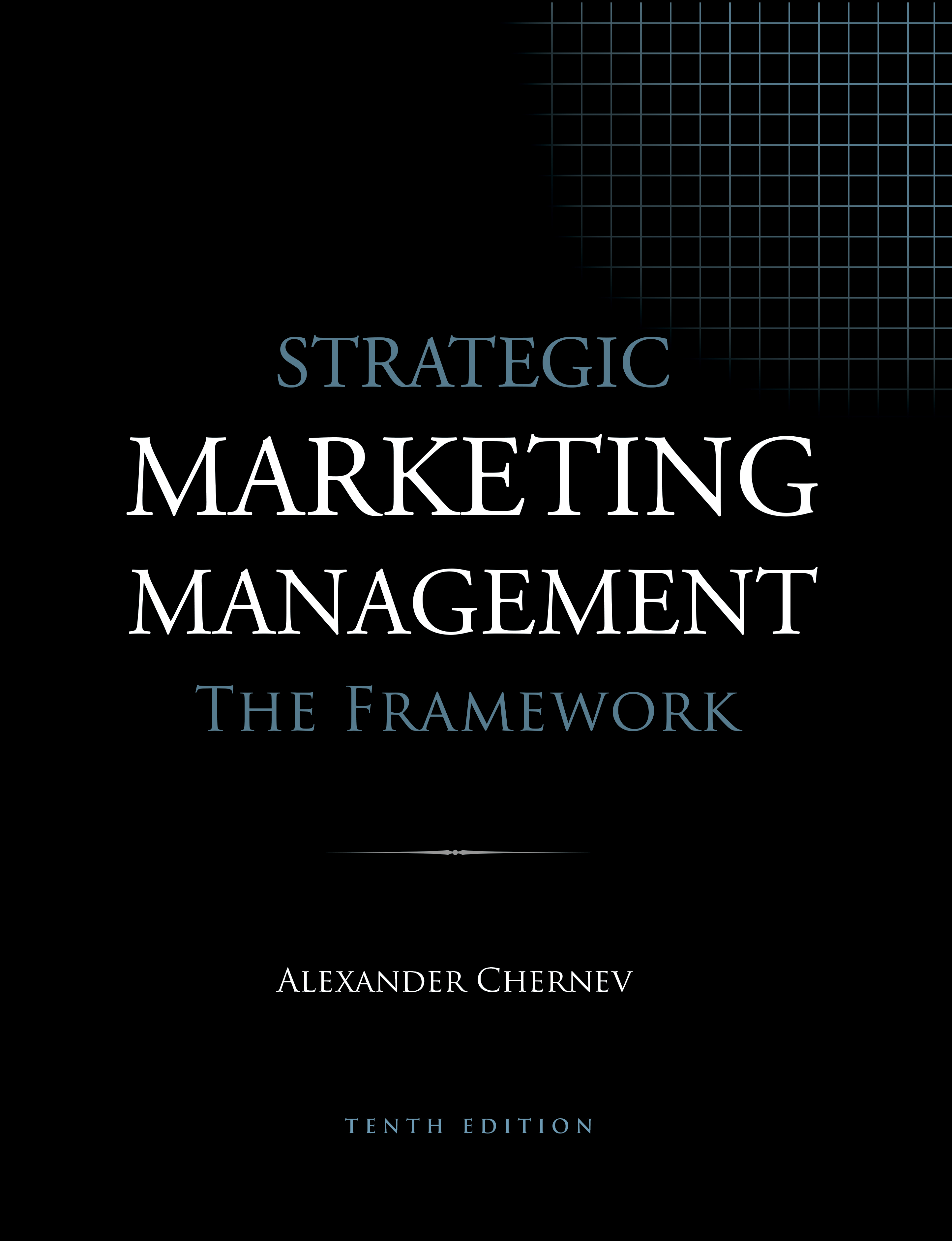 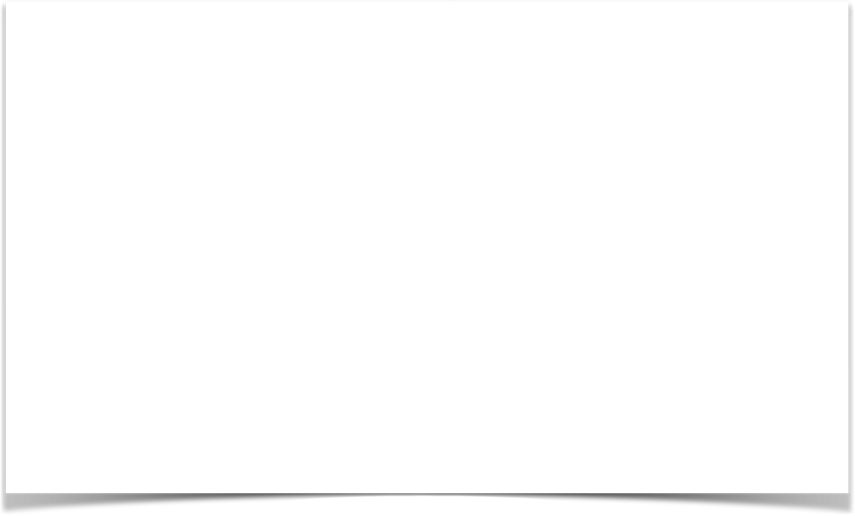 Strategic Marketing Management | The Framework 
ISBN: 978-1-936572-59-5
January 2019

Copyright © 2019 by Alexander Chernev

Author website: Chernev.com
Supplemental materials: MarketingToolbox.com
Published by Cerebellum Press | Chicago, IL | USA
The Framework for Marketing Management
Chapter 1
Marketing as a Business Discipline
Figure 1. Making Decisions Using a Framework
Framework
Typical problem
Typical solution
Application
Abstraction
Specific problem
Specific solution
Trial and error
Chapter 2
Marketing Strategy and Tactics
Figure 1. Identifying the Target Market: The 5-C Framework
Customers
Collaborators
Company
Competitors
Context
Figure 2. Defining the Value Exchange
Value
Value
Value
Value
Value
Value
Collaborators
Customers
Competitors
Company
Context
Figure 3. The 3-V Market Value Principle
The Optimal Value Proposition
OVP
Company value
Customer value
Collaborator value
Market Offering
Figure 4. Marketing Tactics: The Seven Attributes Defining the Market Offering
OVP
Company value
Brand
Product
Service
Customer value
Collaborator value
Price
Incentives
Communication
Distribution
Strategy
Tactics
Figure 5. Marketing Tactics as a Process of Designing, Communicating and Delivering Value
Value
Designing value
Brand
Product
Service
Price
Incentives
Communication
Distribution
Delivering value
Communicating value
Company actions
Figure 6. Marketing Tactics: Company Actions and Customer Impact
Customer impact
Designing
value
Attractiveness of the offering
Communicating
value
Awarenessof the offering
Delivering
value
Availabilityof the offering
Figure 7. The Market Value Map
Strategy
Tactics
Target Market
Market Offering
Customers
Product
What customer need does the company aim to fulfill?  Who are the customers with this need?
What are the key features of the company’s product?
Collaborators
What other entities will work with the company to fulfill the identified customer need?
Service
What are the key features of the company’s service?
Company
What are the company’s resources  that will enable it to fulfill the identified customer need?
Brand
What are the key features of the offering’s brand?
Competition
What other offerings aim to fulfill the same need of the same target customers?
Price
Context
What is the offering’s price?
What are the sociocultural, technological, regulatory, economic,and physical aspects of the environment?
Incentives
Value Proposition
What incentives does the offering provide?
Customer Value
What value does the offering create for target customers?
Communication
How will target customers and collaborators become aware of the company’s offering?
Collaborator Value
What value does 
the offering create for the company’s collaborators?
Distribution
Company Value
How will the offering be delivered to target customers and collaborators?
What value does the offering create for the company?
Figure 8. The 4-P Framework
Value
Product
Promotion
Price
Place
Figure 9. The Four Ps and the Marketing Mix
Brand
Product
Service
Value
Incentives
Price
Communication
Distribution
Product
Price
Promotion
Place
Figure 10. The Five Forces of Competition
New entrants
Competitors
Suppliers
Buyers
Substitutes
Chapter 3
The Marketing Plan
Figure 1. The G-STIC Framework for Marketing Management
Goal
Strategy
Business model
Tactics
Implementation
Control
Figure 2. The G-STIC Action-Planning Flowchart
The ultimate criterion for success
Goal
Focus
Benchmarks
The value created in the target market
Strategy
Target market
Value proposition
The specifics of the market offering
Tactics
Product
Service
Brand
Price
Incentives
Communication
Distribution
The logistics of creating the offering
Implementation
Development
Deployment
Monitoring goal progress
Control
Performance
Environment
Figure 3. Market Goals and Objectives
Company goal
Customer objectives
Collaborator objectives
Company objectives
Competitor objectives
Context objectives
Executive Summary
Exhibits
What are the key aspects of the company’s marketing plan?
Figure 4. The Marketing Plan
Situation Overview
Company
Market
What are the company’s history, culture, resources, offerings, and ongoing activities?
What are the key aspects of the markets in which the company competes?
Goal
Benchmarks
Focus
What is the key performance metric the company aims to achieve with the offering?
What are the criteria (temporal and quantitative) for reaching the goal?
Strategy
Value proposition
Target market
Who are the target customers, competitors, and collaborators? What are the company’s resources and context?
What value does the offering create for target customers, collaborators, and company stakeholders?
Tactics
Market offering
G-STIC Action Plan
What are the product, service, brand, price, incentives, 
communication, and distribution aspects of the offering?
Implementation
Deployment
Development
How is the company offering being developed?
What processes will be 
used to bring the offering to market?
Control
Environment
Performance
How will the company evaluate the progress toward its goal?
How will the company 
monitor the environment to identify 
new opportunities and threats?
What are the details/evidence supporting the company’s action plan?
Figure 5. The SWOT Framework for Assessing a Company’s Market Position
Favorable factors
Unfavorable factors
Strengths
Weaknesses
Internal factors
Company analysis
Opportunities
Threats
Market analysis
External factors
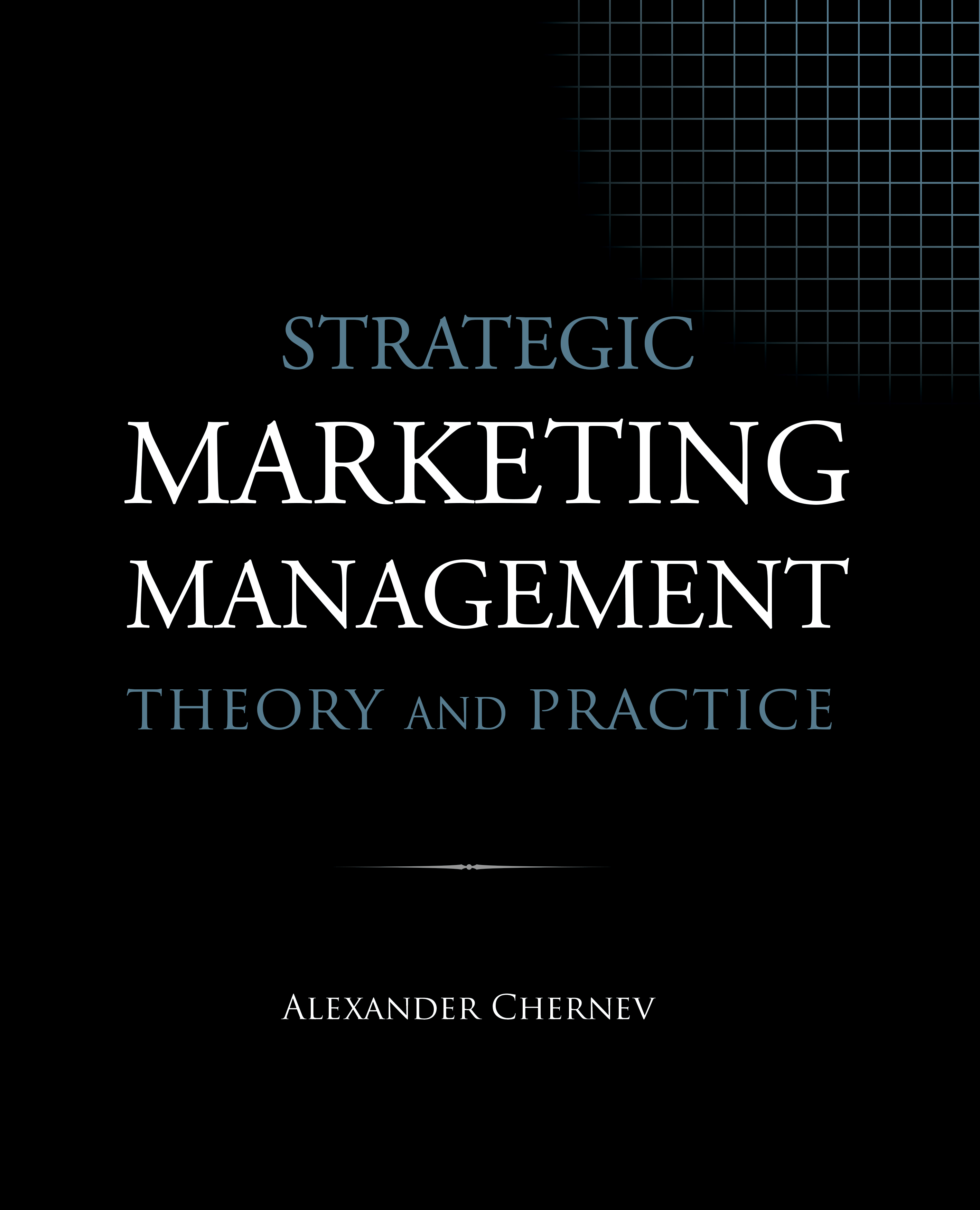